Shock in the Gynecologic PatientChapter 12 TeLindes
September 2020
Learning Objectives
To be able to identify which class of hypovolemic shock is present in your patient
To be able to describe the hemodynamics of different types of shock
To be able to describe the different types of blood products & when to use them
49 yo G1P1 is undergoing a laparoscopic LSO for pelvic pain secondary to chronic left TOA. Dense adhesions with significantly distorted anatomy are encountered. As you attempt to dissect the ureter off the IP ligament with scissors, you suddenly notice bleeding at the level of the pelvic brim that quickly fills the pelvis. Despite efforts with suction irrigation, visualization is limited secondary to continued brisk bleeding. 

The next best step is to:

 Activate bipolar energy
 Apply pressure with a sponge
 Perform internal iliac artery ligation
 Place “figure of eight” stick
Utilize thrombin hemostatic agents
[Speaker Notes: Initial step to control hemorrhage is tamponade.
Allows patient to stabilize while additional measures are taken.
4x8 inch sponge can be introduced through a port to allow adequate pressure to the bleeding area.
If unable to control – Xlap
Start thinking about lines/MTP, etc.]
At what percentage of blood loss would you expect cardiovascular instability to occur?

 15%
 20 – 25%
 30 – 40%
 45%
How much volume does a single pack of packed red blood cells contain?

150 cc
300 cc
400 cc
500 cc
[Speaker Notes: PRBCs 300 ml – RBC, WBCs, plasma – increases Hct by 3 or hgb by 1
Platelets 50 ml – Platelets, RBCs, WBCs, plasma – increases Plt Ct 7, 500 per unit
FFP 250 ml – Fibrinogen, plasma, clotting factors V, XI and XII – increase fibrinogen by 10-15
Cryo 40 ml – Fibrinogen, VWb factor, clotting factors V, VIII and XIII – increase fibrinogen by 10-15]
By how much does a single unit of packed red blood cells increase the hematocrit?

1 point
2 points
3 points
4 points
[Speaker Notes: PRBCs 300 ml – RBC, WBCs, plasma – increases Hct by 3 or hgb by 1
Platelets 50 ml – Platelets, RBCs, WBCs, plasma – increases Plt Ct 7, 500 per unit
FFP 250 ml – Fibrinogen, plasma, clotting factors V, XI and XII – increase fibrinogen by 10-15
Cryo 40 ml – Fibrinogen, VWb factor, clotting factors V, VIII and XIII – increase fibrinogen by 10-15]
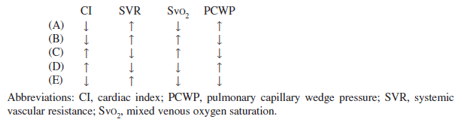 For each clinical scenario, choose the likely hemodynamic profile:

Hypovolemic shock - E

Septic shock - C

Cardiogenic shock - A
[Speaker Notes: Hypovolemic – decrease CVP, CI/CO, increase SVR, decrease SVO2 and PCWP

Distributive - decrease CVP, increase CI/CO, decrease SVR, normal to decreased SVO2 and PCWP

Cardiogenic - increase CVP, decrease CI/CO, increase SVR, decrease SVO2 and increase PCWP]
A 70 yr old woman in whom stage III ovarian cancer is diagnosed has a medical history significant for DM and HTN. During cytoreductive surgery, there is an EBL of 1500 cc with ongoing bleeding. Her temp is 36.1, HR 140, BP 96/64. Hgb 6.8, plt ct 75K and prolonged PT/PTT. The best management for this patient is

Warmed crystalloid solution, 5 ml per 1 ml blood loss
IV colloid, packed RBCs, 1 ml of colloid and packed RBCs per 1 ml blood loss
FFP, cryo, crystalloid in 1 unit each to 1 unit of crystalloid
Packed RPBCs, platelets and crystalloid in 1 unit of packed RBCs and platelets to 1 L crystalloid
Packed RBCs, FFP, platelets, balanced as 1:1:1 units transfused
[Speaker Notes: Consumptive coagulopathy
Hypothermia – contributes to severity of coagulopathy]
37 yo at 37 weeks EGA presents to L&D reporting severe uterine contractions and decreased fetal movement for the past 48 hours. She admits to using cocaine within the past 72 hours. Her BP is 136/85. Temp is 37.2. Her uterus is firm and moderately tender. US demonstrates absent fetal cardiac activity with a fundal placenta and a large retroplacental heterogeneous collection. Admission labs show WBC 11K, Hgb 10, Plt 50K, fibrinogen 180, AST 18, ALT 24, PT 22 & PTT 50. The most likely cause of her thrombocytopenia is

Disseminated intravascular coagulation
Gestational thrombocytopenia
HELLP syndrome
Idiopathic thrombocytopenic purpura
Sepsis
Which lab value has you most concerned?

WBC
Hemoglobin
Platelets
Fibrinogen
ALT/AST
[Speaker Notes: In massive hemorrhage – first clotting factor to fall to critical levels in fibrinogen – normally elevated in pregnancy.
Less than 200 has 100% PPV of progressing to severe hemorrhage

Tissue factor released.
Activates factor X to factor Xa.
Leading to excess production of thrombin and fibrin clots.
Concentrations of coagulation inhibitors – antithrombin IIII, protein C and tissue factor pathway inhibitor are significantly decreased.


Hypofibrinogenemia is commonly associated with acute DIC.
Excessive thrombin levels lead to the conversion of plasiminogen to plasmin.
Plasmin stimulates fibrinolysis, thereby increasing the production of fibrinogen degradation products.
The anticoagulation effects of fibrinogen degradation products contribute to uncontrolled bleeding.]
Blood loss 1000 ml, HR 109 and normal resting BPs is which class of hypovolemia?

Class I
Class II
Class III
Class IV
[Speaker Notes: Average – 4500-5500 ml in body
Pregnant -  increase about 1250 ml

I – less than 15% total (<750 cc) – no measurable changes in vitals
II –  (750-1000) 15-30% tachycardia, resting BP usually preserved
III – 1500-2000 ml, 30-40% of plasma volume lost, insufficient perfusion, tachycardia, tachypnea, severely decreased UO and cold clammy skin
IV – more than 2000 ml or more than 40% circulating volume – immediately life threatening]
28 yr old at 18 weeks EGA presents to L&D. For the past 3 days, she has experienced general malaise, fevers with chills and back pain. She reports urinary frequency and appears diaphoretic and flushed. PE reveals a temp of 39.5, RR of 26, BP 80/40, and HR 110

Appendicitis
Chorioamnionitis
Pyelonephritis
Urosepsis
[Speaker Notes: Sepsis – infection +1 (temp >38.3 or <36, increased HR, increased RR, AMS, leukocytosis OR leukopenia, hypotention)

Severe sepsis – sepsis + evidence of end organ dysfunction (oliguria, increased Cr 1.1, DIC, low plts, increase lactate >1)]
Sepsis is classified as which type of hypovolemic shock state?

Hemorrhagic
Nonhemorrhagic
Distributive
Cardiogenic
Extracardiac obstructive
[Speaker Notes: Hypovolemic shock – inadequate circulating blood volume
Distributive shock – total body water normal or slightly decreased, but is pooled into the interstitial fluid compartment resulting in intravascular volume depletion
Cardiogenic shock – intrinsic pump failure
Extracardiac obstructive shock – normal heart and blood volume but mechanical factors interfere with pump performance – cardiac tamponade


Septic shock – sepsis with hypotension that persists despite adequate fluid resuscitation leading to derangements in cellular and organ failure
SIRs – systemic inflammatory response syndrome – presence of early hyperdynamic phase of chock but no site of infection found]
A 24 yo develops significant vaginal bleeding 1 hour after a vaginal delivery of a term infant. Her uterus is boggy despite vigorous uterine massage and uterotonics. There is no evidence of vaginal or cervical lacerations or retained products of conception. She continues to have profuse vaginal bleeding and her uterus remains flaccid. Her BP is 90/50, her HR is 140 and her RR is 26. .QBL is 1800 cc.  Massive transfusion protocol is initiated. The best next step to manage her bleeding is

Balloon tamponade
B-Lynch suture
Hysterectomy
Uterine artery embolization
[Speaker Notes: What causes PPH: 80% atony, lacerations, retained placenta, coagulation defects, infection, subinvolution of the placental site

Oxytocine, methylergonovine, 15-methyl prostaglandin F2alpha, misoprostol

TXA 1 gram over 10 minutes

No more than 24 hours in place – can temporize to get to UAE]
What class of hypovolemia does she have?
Class I
Class II
Class III
Class IV
[Speaker Notes: Average – 4500-5500 ml in body
Pregnant -  increase about 1250 ml

I – less than 15% total (<750 cc) – no measurable changes in vitals
II –  (750-1000) 15-30% tachycardia, resting BP usually preserved
III – 1500-2000 ml, 30-40% of plasma volume lost, insufficient perfusion, tachycardia, tachypnea, severely decreased UO and cold clammy skin
IV – more than 2000 ml or more than 40% circulating volume – immediately life threatening]
At the time of C/S for a 35 yo G3P3, it was noted that a portion of the placenta was retained and adherent to the uterus. The placental bed was bleeding profusely and the decision was made to perform a hysterectomy. During the hyst, an EBL of 2000 cc noted. At the completion of the surgery, the patient’s BP was now 90/50, HR 130. Hct 25, Plt 23K and fibrinogen of 130. In addition to a transfusion of packed red blood cells and platelets, the most appropriate next step in therapy for this patient is administration of:

Fresh frozen plasma
Prothrombin complex concentrate
Recombinant activated factor VII
Tranexamic acid
[Speaker Notes: PPH - > 1L after C/S

Traditional resuscitation with fluid/blood and products only based on levels complicated by dilutional coagulopathy, hypothermia, acidosis and third spacing.

Limit crystalloid and aggressively use blood products (1:1:1 RBCS, FFP, plt)]
What class of hypovolemia is present?

Class I
Class II
Class III
Class IV
[Speaker Notes: Average – 4500-5500 ml in body
Pregnant -  increase about 1250 ml

I – less than 15% total (<750 cc) – no measurable changes in vitals
II –  (750-1000) 15-30% tachycardia, resting BP usually preserved
III – 1500-2000 ml, 30-40% of plasma volume lost, insufficient perfusion, tachycardia, tachypnea, severely decreased UO and cold clammy skin
IV – more than 2000 ml or more than 40% circulating volume – immediately life threatening]
Massive transfusion protocol is started. The first cooler contains 2 units of PRBCs. The second cooler contains 4 units of PRBCs, 4 units of FFP and 1 dose of platelets. The third cooler contains 4 units of PRBCs, 4 units of FFP and 1 dose of cryoprecipitate. The 2nd and 3rd  coolers will continue to alternate until the MTP is cancelled. Which is true regarding FFP and cryoprecipitate?

FFP contains more fibrinogen
FFP contains no clotting factors
FFP and cryoprecipitate both increase fibrinogen by the same amount
FFP is a smaller volume than cryoprecipitate
[Speaker Notes: PRBCs 300 ml – RBC, WBCs, plasma – increases Hct by 3 or hgb by 1
Platelets 50 ml – Platelets, RBCs, WBCs, plasma – increases Plt Ct 7, 500 per unit
FFP 250 ml – Fibrinogen, plasma, clotting factors V, XI and XII – increase fibrinogen by 10-15
Cryo 40 ml – Fibrinogen, VWb factor, clotting factors V, VIII and XIII – increase fibrinogen by 10-15]
For the described patient, match to the most descriptive diagnosis:
Systemic inflammatory response syndrome (SIRS)
Sepsis
Severe sepsis
Septic shock
Atalectasis

A 45 yr old postoperative patient with a RR of 37, HR 100, glucose 150, temp 38.4 and normal PE. A

A 65 yr old postoperative patient with a BP of 85/45 (after fluid boluses), temp 37.0, HR 115, RR 30, WBC 12.5 and Hgb 11. D

A 24 yr old postoperative patient with a RR of 26, HR 92, T 38.4, BP of 130/90 and purulent drainage present with erythema at the wound site. B
[Speaker Notes: SIRS – systemic inflammatory response syndrome – presence of early hyperdynamic phase of shock but no site of infection found - (temp >38.3 or <36, increased HR, increased RR, AMS, leukocytosis OR leukopenia, hypotention

Sepsis – infection +1 (temp >38.3 or <36, increased HR, increased RR, AMS, leukocytosis OR leukopenia, hypotention)

Severe sepsis – sepsis + evidence of end organ dysfunction (oliguria, increased Cr 1.1, DIC, low plts, increase lactate >1)

Septic shock – sepsis with hypotension that persists despite adequate fluid resuscitation leading to derangements in cellular and organ failure]